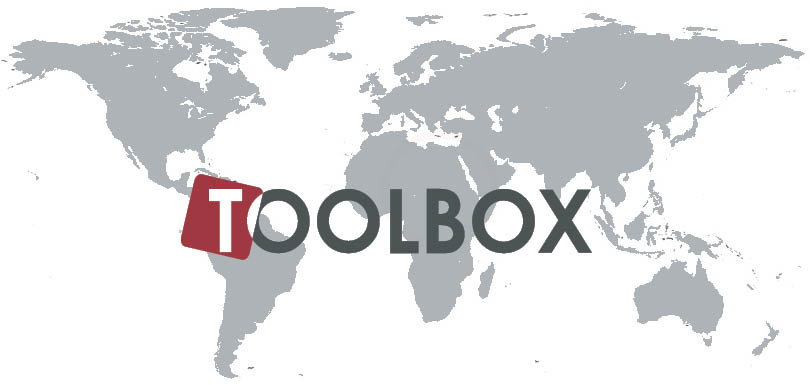 The Devil’s
Lying
Lying
How the devil uses lying to destroy us
The telling of false statements; untruthfulness; 
Telling or containing lies; deliberately untruthful; deceitful; false
Lying
1 Peter 3:8
“Finally, all of you be of one mind, having compassion for one another; love as brothers, be tenderhearted, be courteous;
1 Peter 3:9
“not returning evil for evil or reviling for reviling, but on the contrary blessing, knowing that you were called to this, that you may inherit a blessing.”
1 Peter 3:10
“For ‘He who would love life and see good days, let him refrain his tongue from evil, and his lips from speaking deceit.”
1 Peter 3:11
“Let him turn away from evil and do good; Let him seek peace and pursue it.”
1 Peter 3:12
“For the eyes of the Lord are on the righteous, and His ears are open to their prayers; But the face of the Lord is against those who do evil.”
The Tongue Can Defile
Mark 7:20-23
Mark 7:20
“And He said, ‘What comes out of a man, that defiles a man.”
Mark 7:21
“For from within, out of the heart of men, proceed evil thoughts, adulteries, fornications, murders,”
Mark 7:22
“thefts, covetousness, wickedness, deceit, lewdness, an evil eye, blasphemy, pride, foolishness.”
Mark 7:23
“All these evil things come from within and defile a man.”
Truth is Essential
Psalm 15:2
“He who walks uprightly, and works righteousness, and speaks the truth in his heart;”
Psalm 15:3
“He who does not backbite with his tongue, nor does evil to his neighbor, nor does he take up a reproach against his friend;”
Proverbs 10:18
“Whoever hides hatred has lying lips, and whoever spreads slander is a fool.”
Proverbs 10:19
“In the multitude of words sin is not lacking, but he who restrains his lips is wise.”
The Power of the Tongue
James 3:2-12
James 3:2
“For we all stumble in many things.  If anyone does not stumble in word, he is a perfect man, able also to bridle the whole body.”
James 3:3
“Indeed, we put bits in horses’ mouths that they may obey us, and we turn their whole body.”
James 3:4
“Look also at ships: although they are so large and are driven by fierce winds, they are turned by a very small rudder wherever the pilot desires.”
James 3:5
“Even so the tongue is a little member and boasts great things.  See how great a forest a little fire kindles!”
James 3:6
“And the tongue is a fire, a world of iniquity.  The tongue is so set among our members that it defiles the whole body, and sets on fire the course of nature; and it is set on fire by hell.”
James 3:7
“For every kind of beast and bird, of reptile and creature of the sea, is tamed and has been tamed by mankind.”
James 3:8
“But no man can tame the tongue.  It is an unruly evil, full of deadly poison.”
James 3:9
“With it we bless our God and Father, and with it we curse men, who have been made in the similitude of God.”
James 3:10
“Out of the same mouth proceed blessing and cursing.  My brethren, these things ought not to be so.”
James 3:11
“Does a spring send forth fresh water and bitter from the same opening?”
James 3:12
“Can a fig tree, my brethren, bear olives, or a grapevine bear figs?  Thus no spring yields both salt water and fresh.”
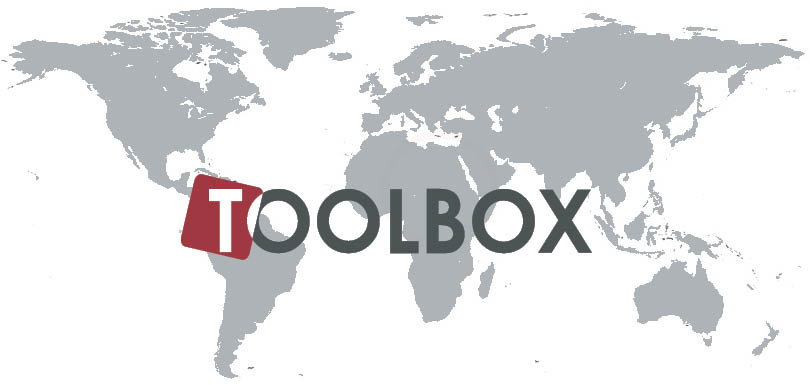 The Devil’s
Lying